“CON I VOLI DELLA MENTE,LEONARDO TORNA A SCUOLA”
SCUOLA  INFANZIA “CESARI”
UNITA’ EDUCATIVA N 63
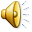 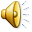 BENTORNATO A SCUOLA LEONARDO!!!